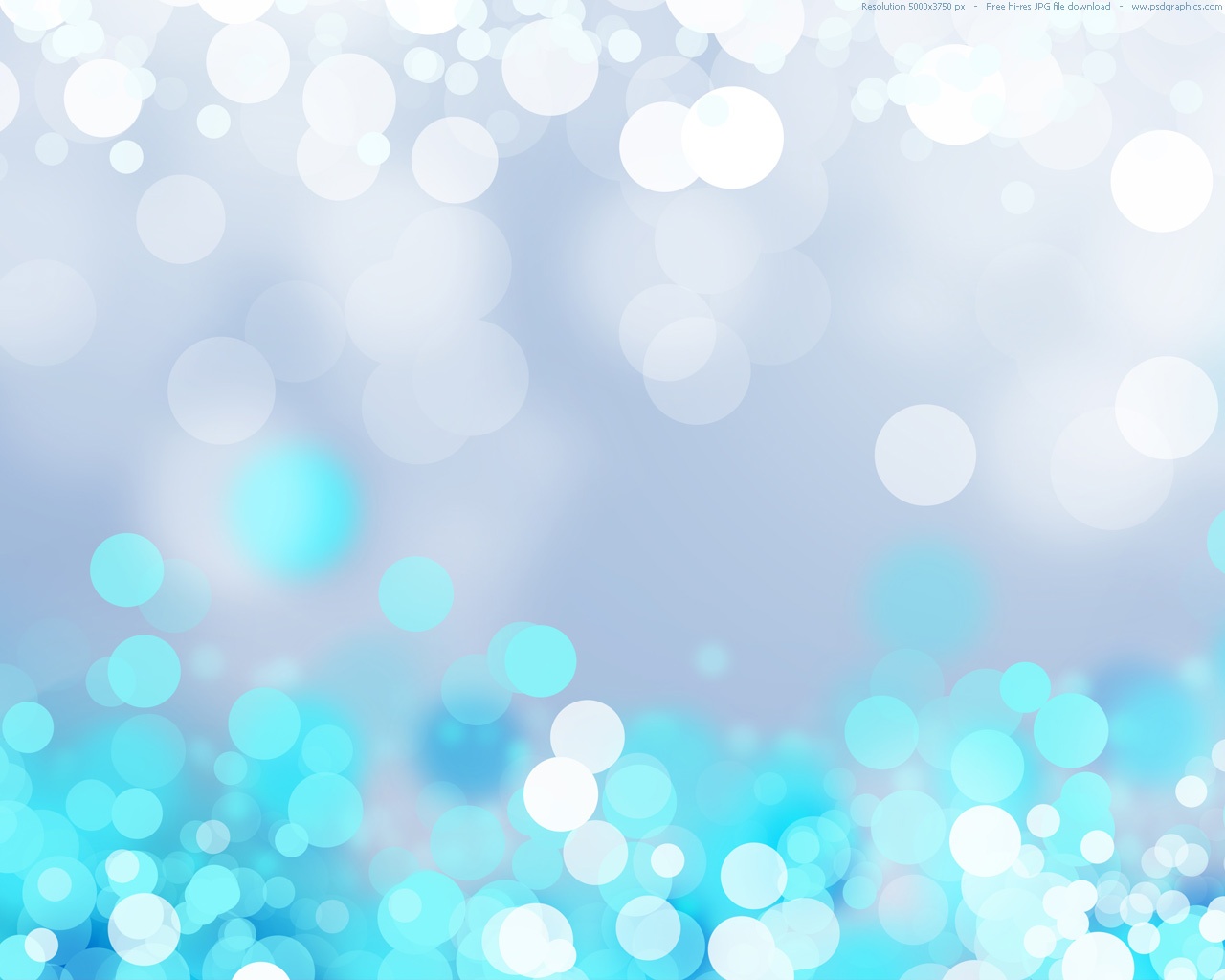 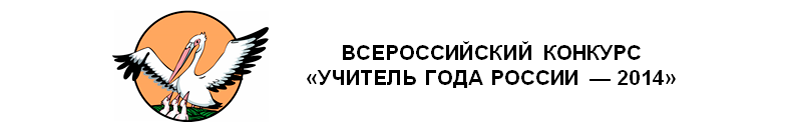 ВСЕРОССИЙСКИЙ КОНКУРС
«УЧИТЕЛЬ ГОДА РОССИИ- 2015»
Конкурсное задание
«Методический семинар»
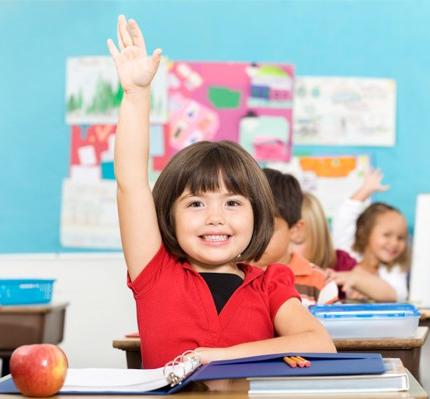 «Создание условий для формирования у обучающихся положительных эмоций по отношению к учебной деятельности»
Аджимефаева Алиме Решатовна,
учитель начальных классов Изумрудновской ош.
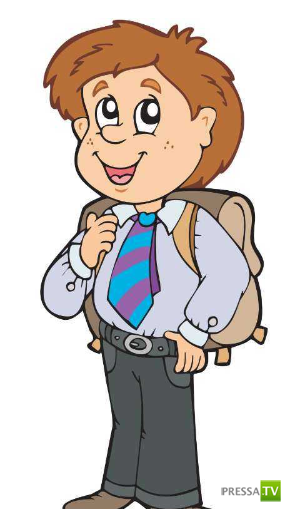 «ДЕТСТВО  -  важнейший  период человеческой  жизни, не  подготовка  к будущей жизни, а настоящая,  яркая,  самобытная,  неповторимая  жизнь. И  от того, как прошло детство, кто вел ребенка за руку в  детские годы, что вошло в  его  разум и  сердце из  окружающего мира,-  от  этого в решающей степени зависит, каким человеком станет сегодняшний малыш.»
 (Сухомлинский В.А.)
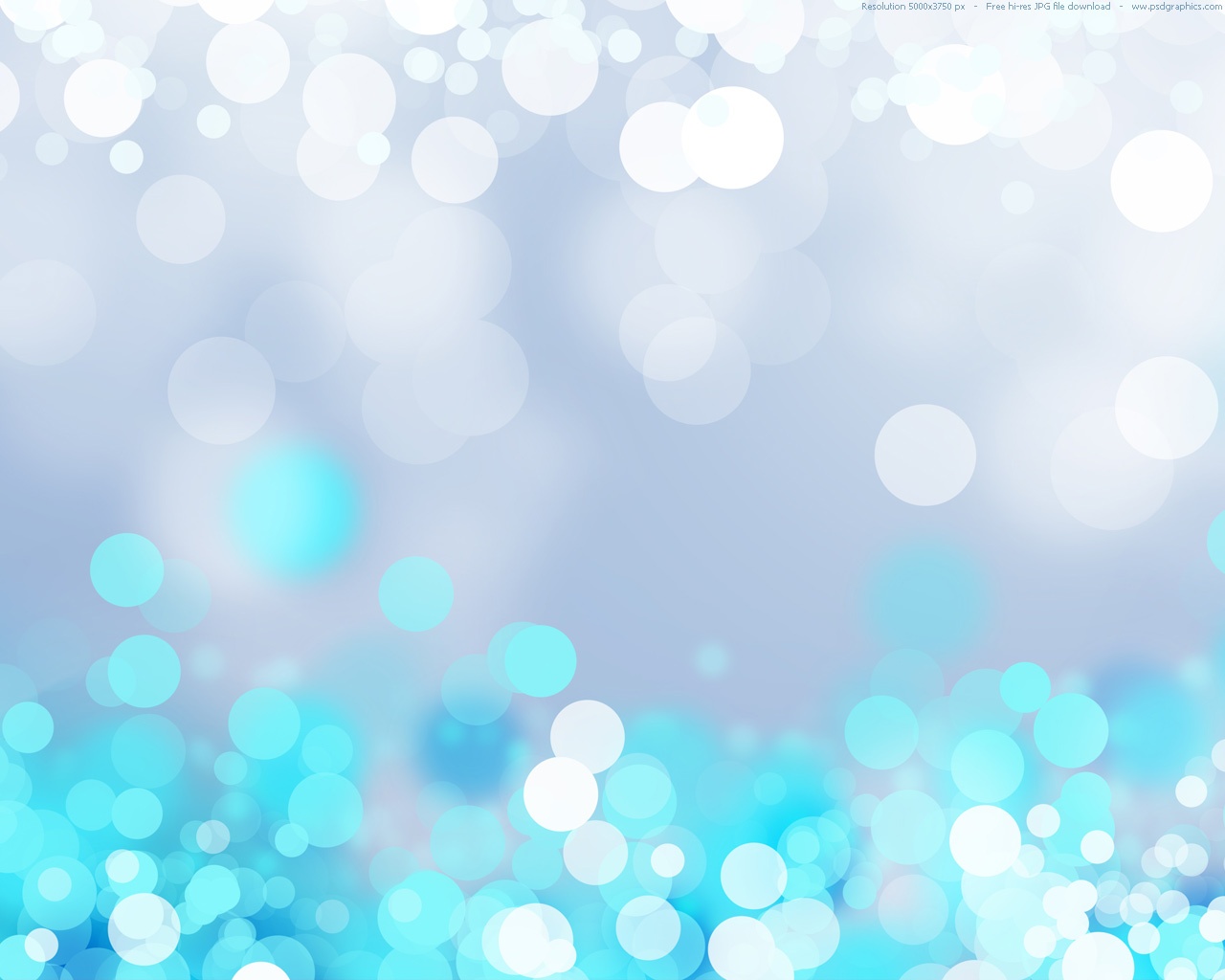 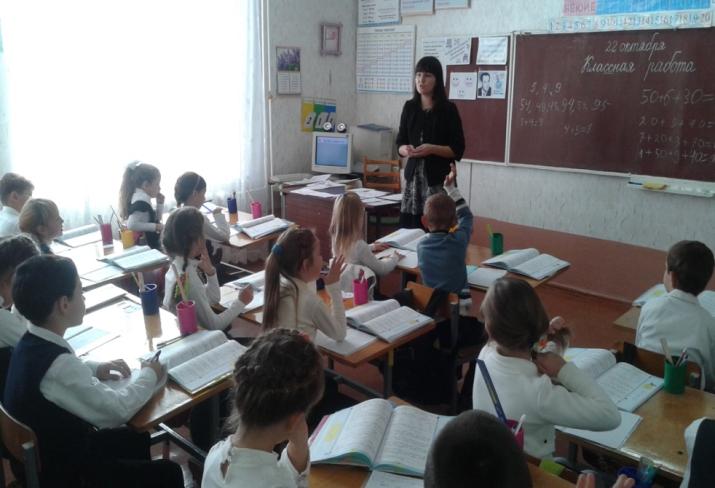 Я считаю, что современный учитель должен чувствовать и понимать детей,  и тогда дети полюбят своего учителя и школу. А для этого необходимо создать все возможные условия  для формирования у обучающихся  положительных эмоций по отношению к учебной деятельности.
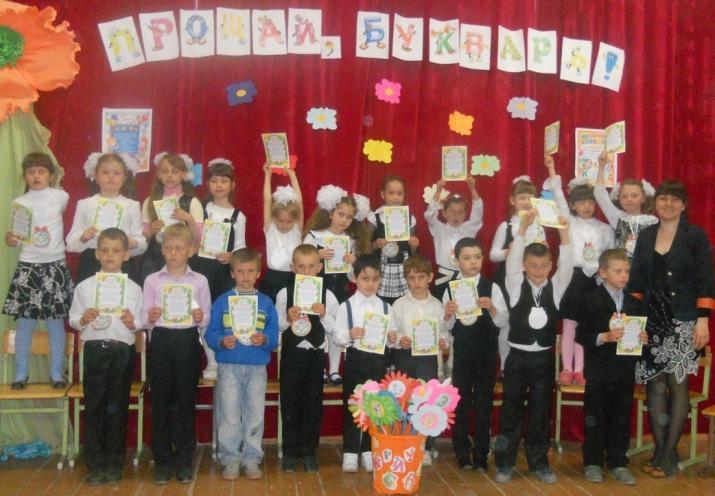 Интерес - важнейший побудитель любой деятельности. Положительное отношение к учебной деятельности начинается с интереса, поэтому с первых дней пребывания в школе я старалась заинтересовывать своих детей.  Воспитание правильной мотивационной направленности, постановки целей у школьников должно сопровождаться и воздействием на эмоциональное отношение школьников к учению.
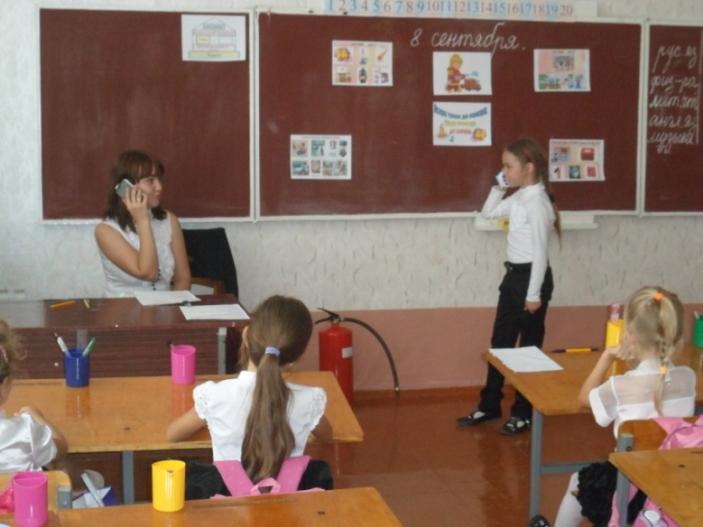 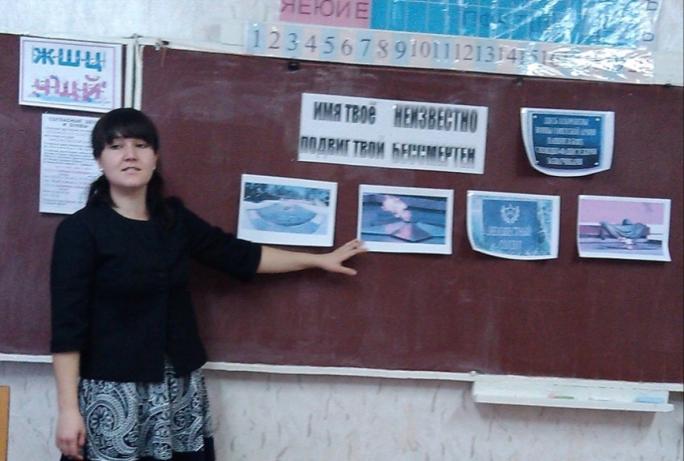 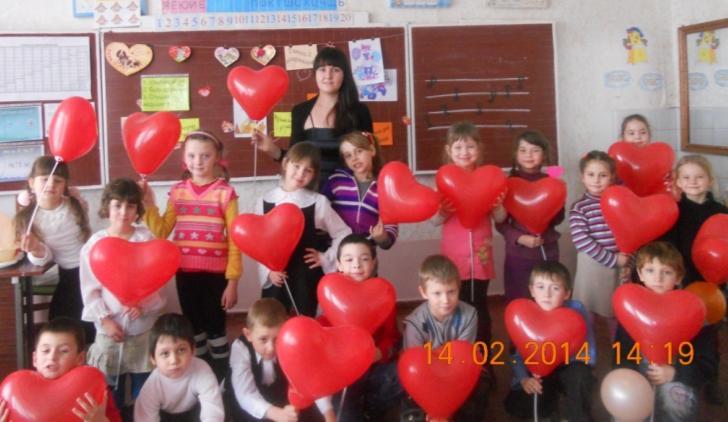 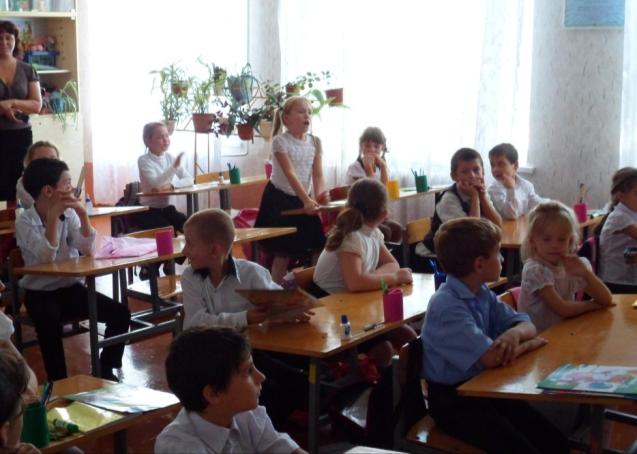 Эмоции, несомненно, имеют мотивирующее значение в процессе обучения: 
1) положительные эмоции, связанные со школой в целом и пребыванием в ней,  являются следствиями умелой и слаженной работы всего педагогического коллектива, а также правильного отношения к школе семьи ребенка
2) положительные эмоции, обусловленные ровными, хорошими деловыми отношениями школьника с учителями и товарищами, отсутствием конфликтов с ними, участием в жизни классного и школьного коллектива.
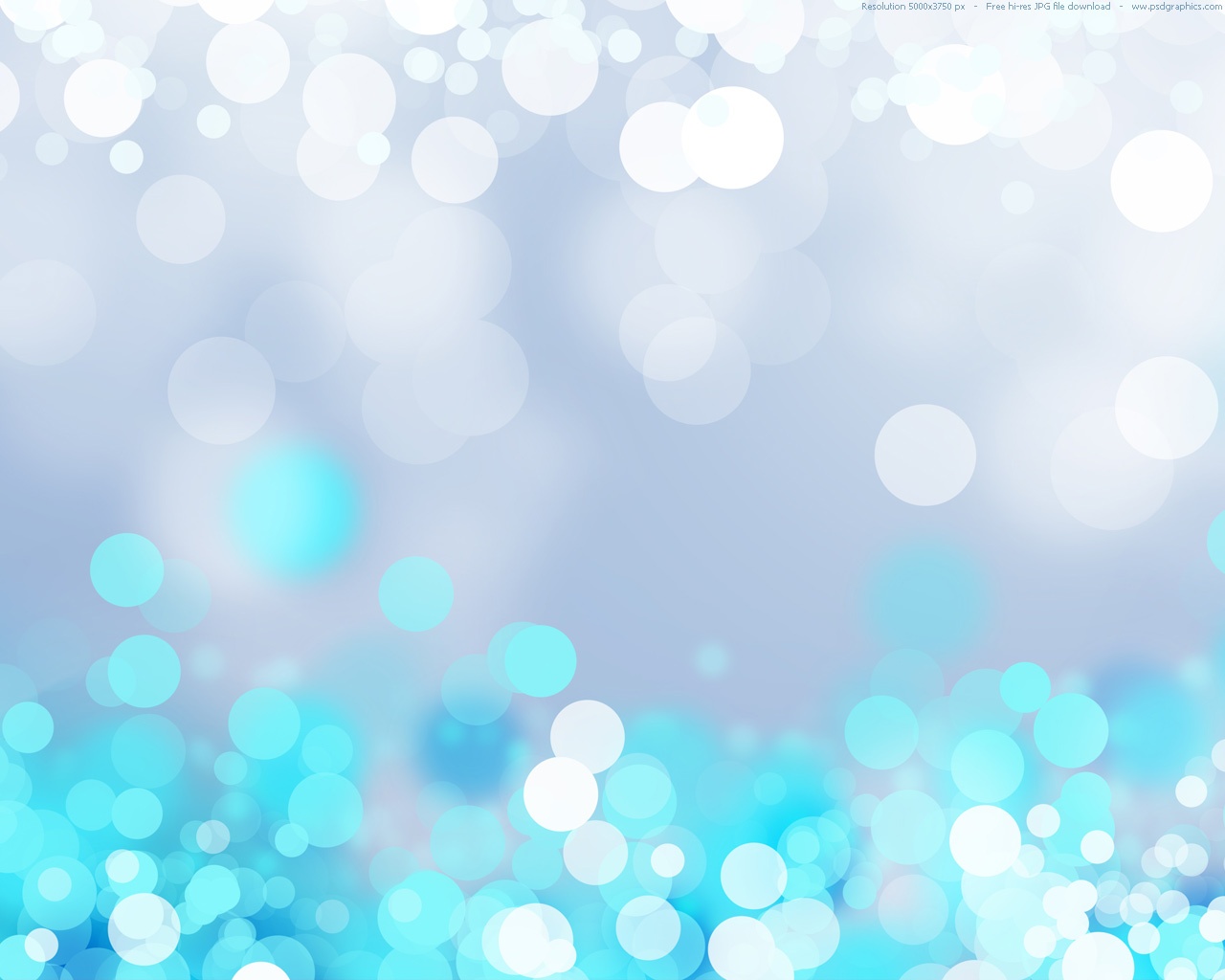 3) эмоции, связанные с созданием каждым учеником своих больших возможностей в достижении успехов в учебной работе, в преодолении трудностей, в решении сложных задач. 
4) положительные эмоции от столкновения с новым учебным материалом. 
5) положительные эмоции, возникающие при овладении учащимися приёмами самостоятельного добывания знаний.
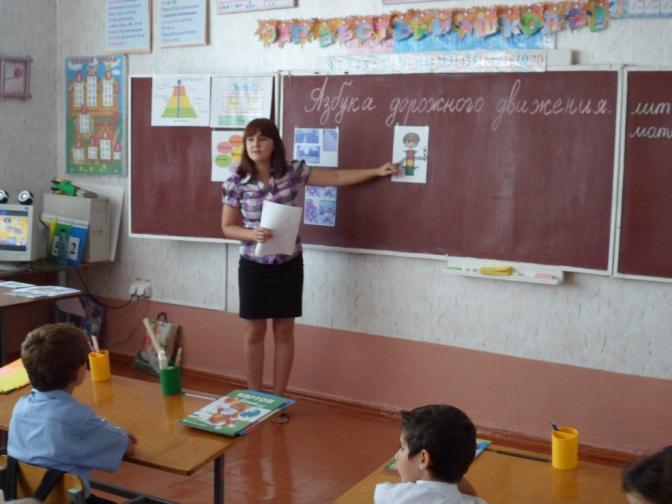 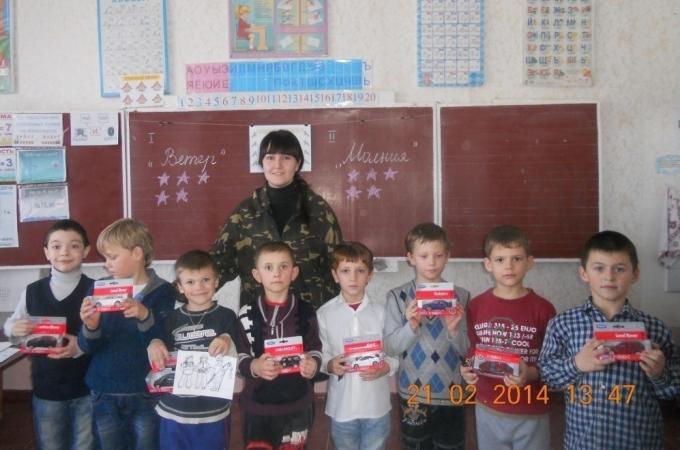 Поэтому стараюсь начинать учебный день всегда с приветствия. Говорю ребятам, что очень рада их снова видеть. Мне доставляют радость детская улыбка, детский успех! Победа ребенка становится моей победой, его радость - моей радостью.
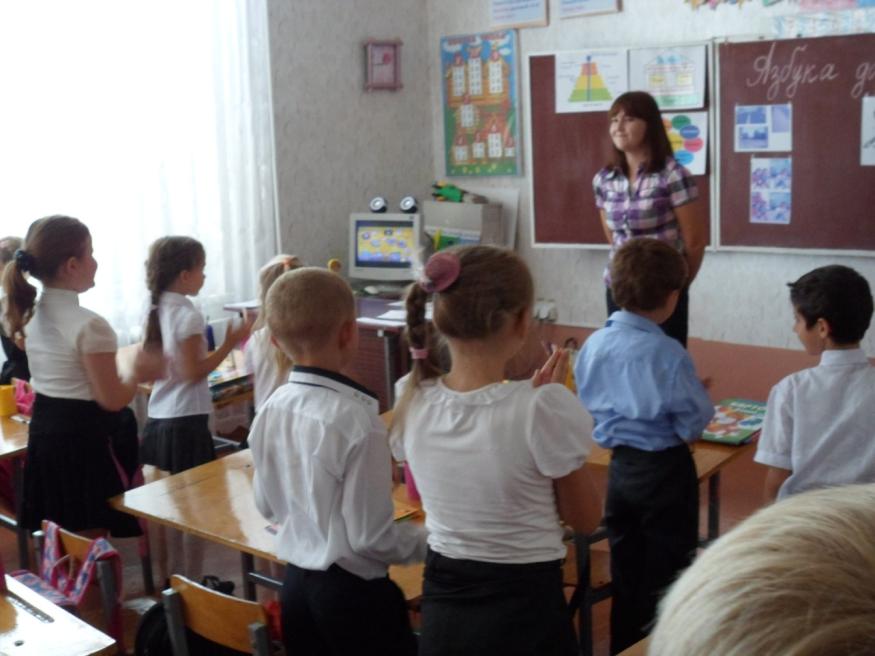 При создании ситуации успеха учитываю следующее:
– Нет единых для всех школьников предпосылок успеха.–  Важно определить, на что способен каждый ученик в данный момент учебной деятельности.– Нельзя требовать от ученика невозможного.–      Раскрыть силы и возможности каждого ребёнка, дать ему радость успеха в умственном труде. - Определить индивидуальную тропинку успеха в учебной деятельности каждого ученика. Беречь эту тропинку и огонёк желания.
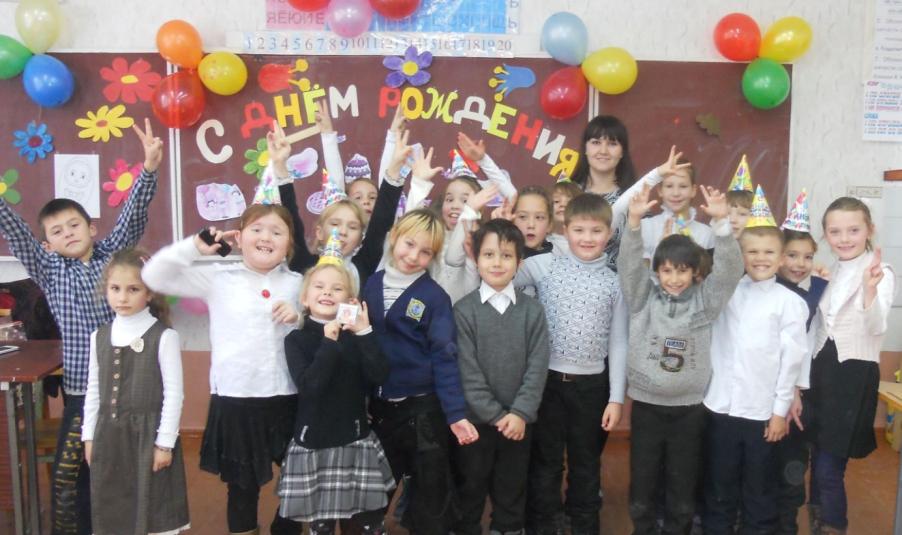 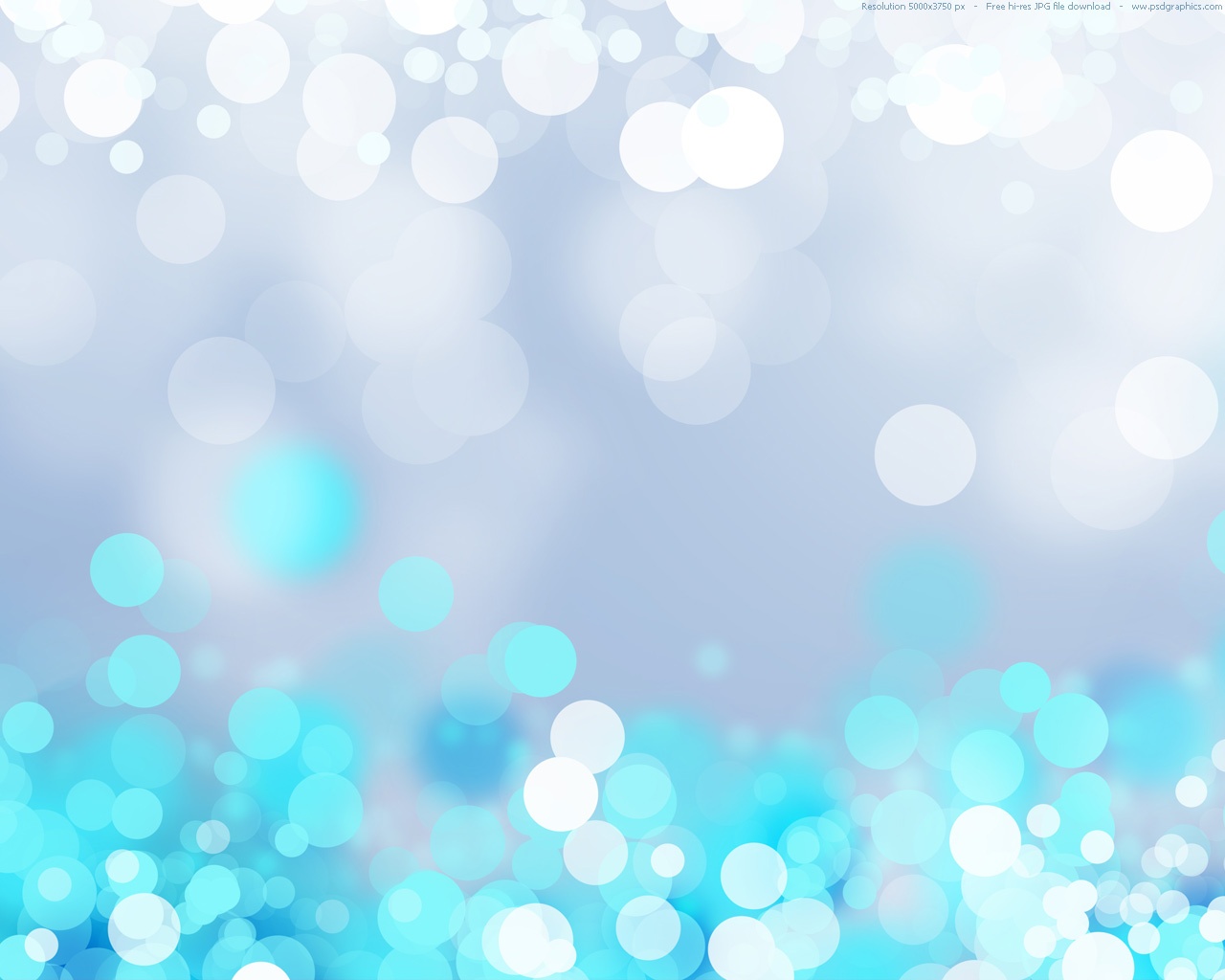 Я не боюсь говорить  школьнику, что у него сегодня на уроке всё получается, и часто произношу  «молодец»,  « умница» даже тогда, когда успехи ученика более чем  скромны. Ведь это воспитывает   уверенность в  своих силах, вызывает желание  сделать следующий шаг  более твёрдым,  испытывать чувство похвалы за свой труд, ведь это пробуждает  интерес к знаниям.  Мои одобряющие  слова  вселяют  в него веру  в свои силы, помогают  ему твёрдым  и крепкими шагами идти по тропинке новых знаний.
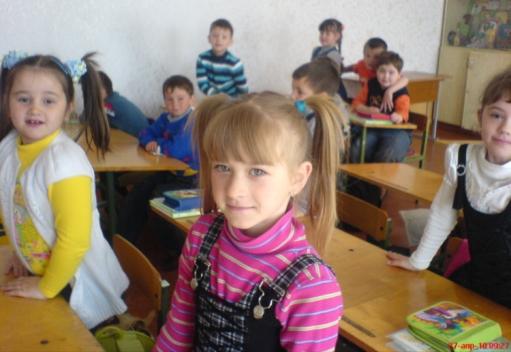 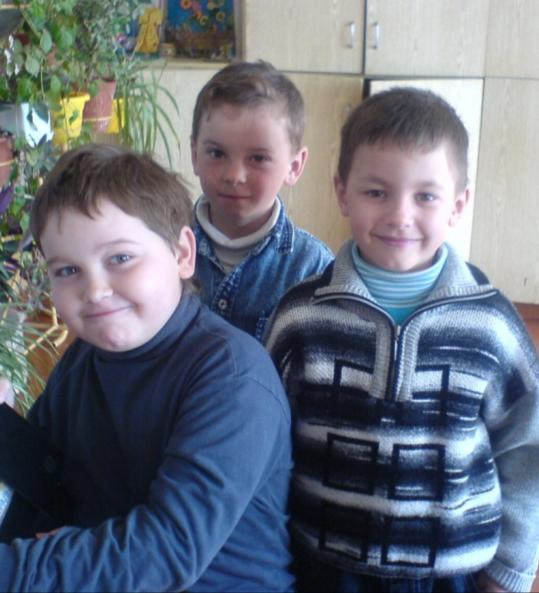 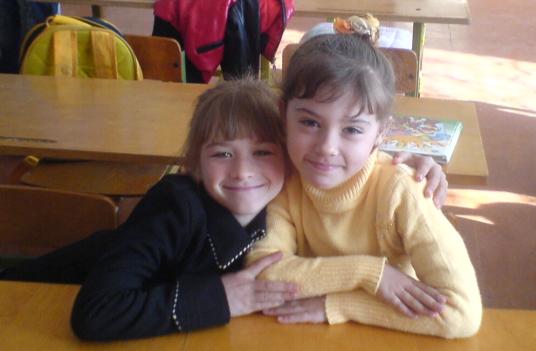 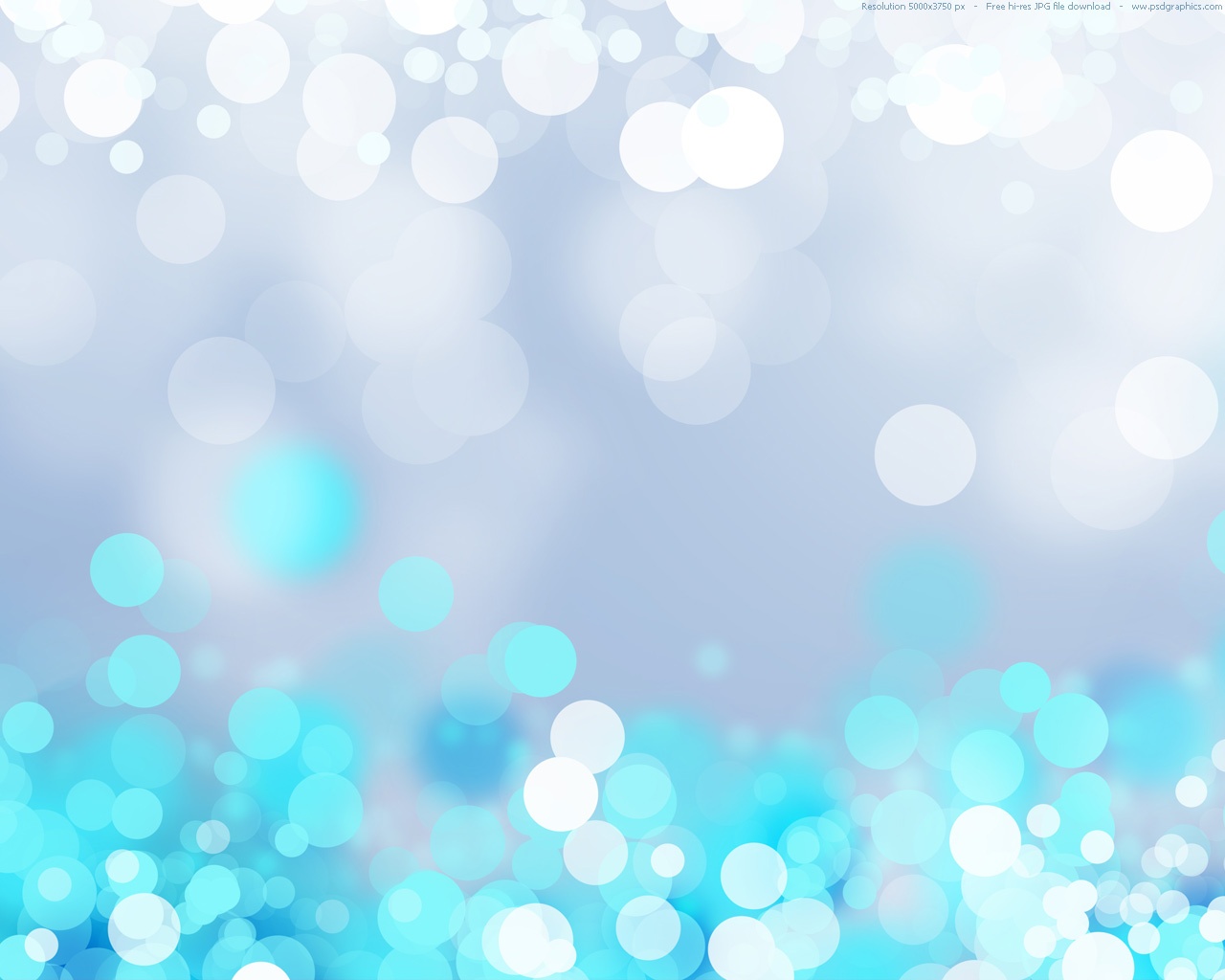 Закреплению уверенности ученика в собственных силах способствует любое подтверждение педагогом или коллективом одноклассников удачного итога деятельности ребенка, признание его  успехов.  С этой целью каждым ребенком заводится  индивидуальное портфолио, которое  позволяет составить представление о личности ученика, проследить за ростом знаний и умений, порадоваться его успехам.
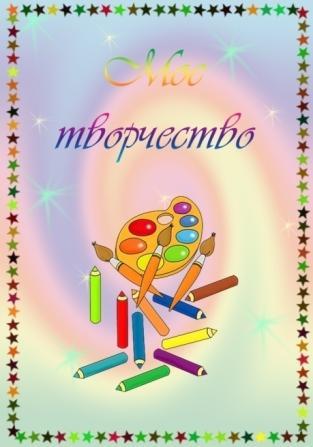 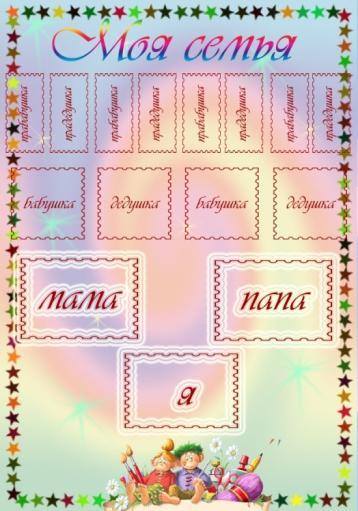 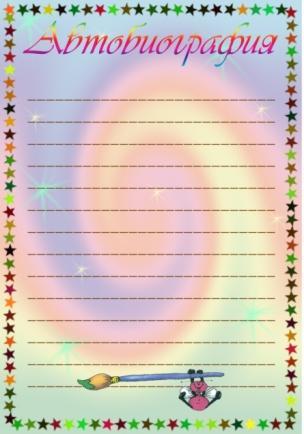 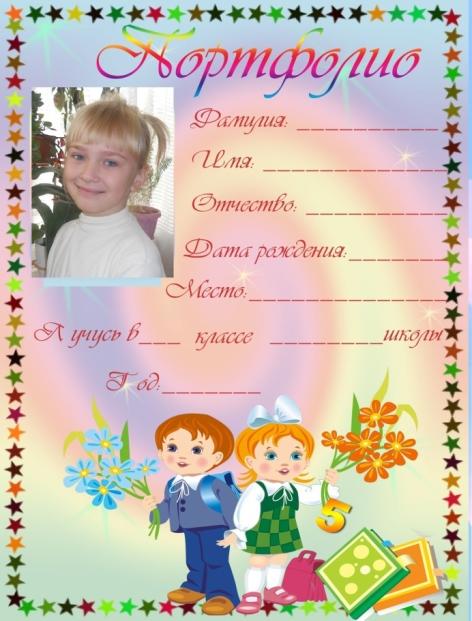 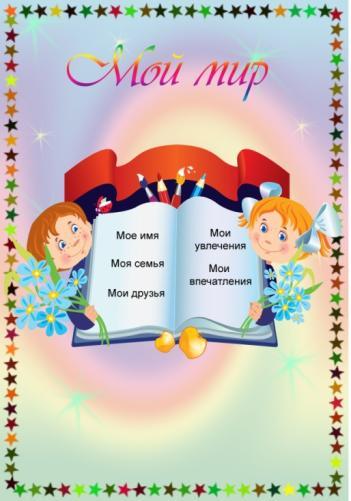 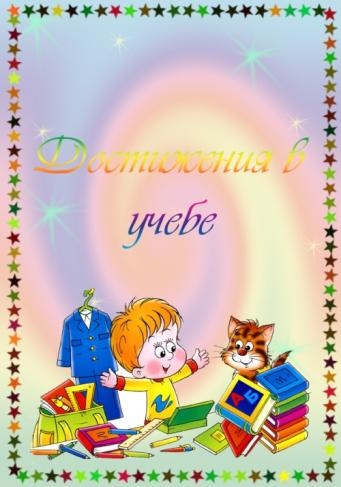 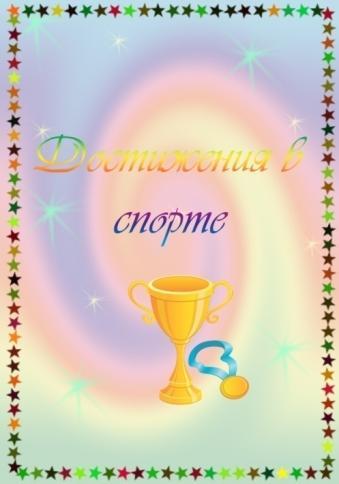 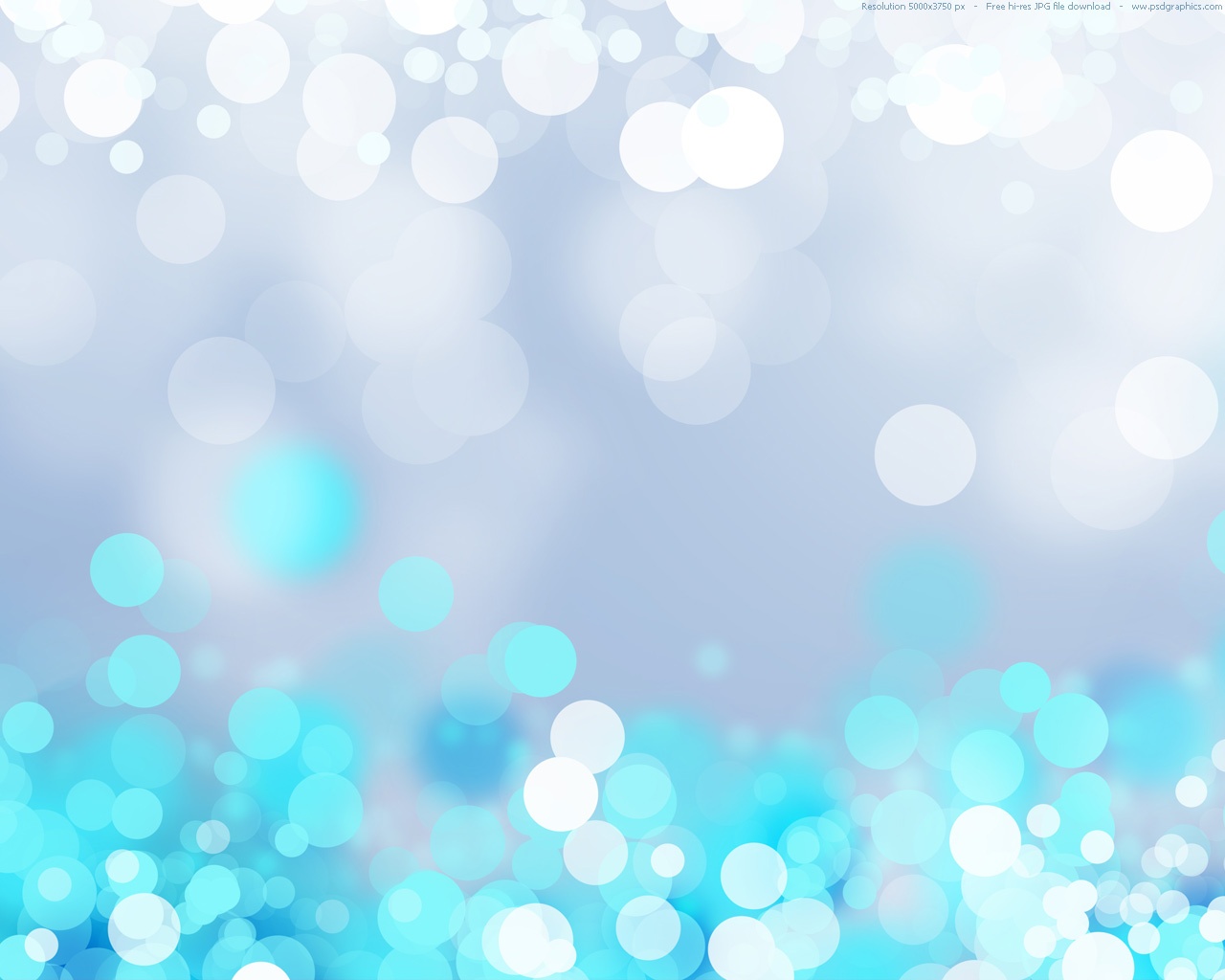 Введение ФГОС второго поколения предполагает широкое использование ИКТ в учебном процессе. Использование возможностей ИКТ в начальной школе способствует:
-повышению мотивации к учению;
-повышению эффективности образовательного процесса за счет высокой степени наглядности;
-активизации познавательной деятельности, повышению качественной успеваемости обучающихся;
-развитию наглядно—образного, информационного мышления;
совершенствованию навыков самообразования и самоконтроля у младших школьников; 
-повышению активности и инициативности обучающихся на уроке.
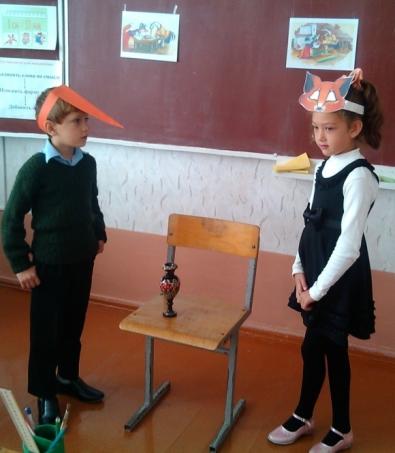 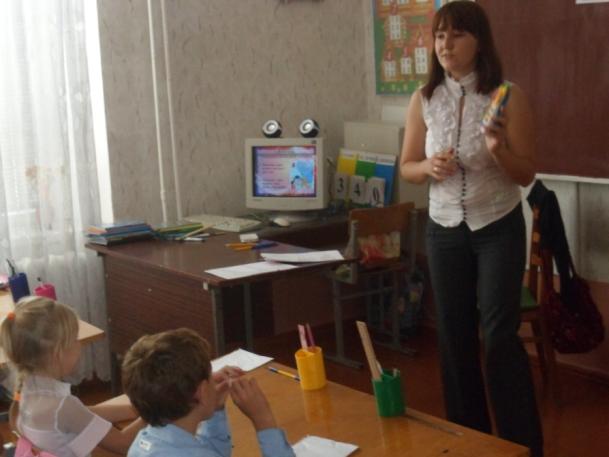 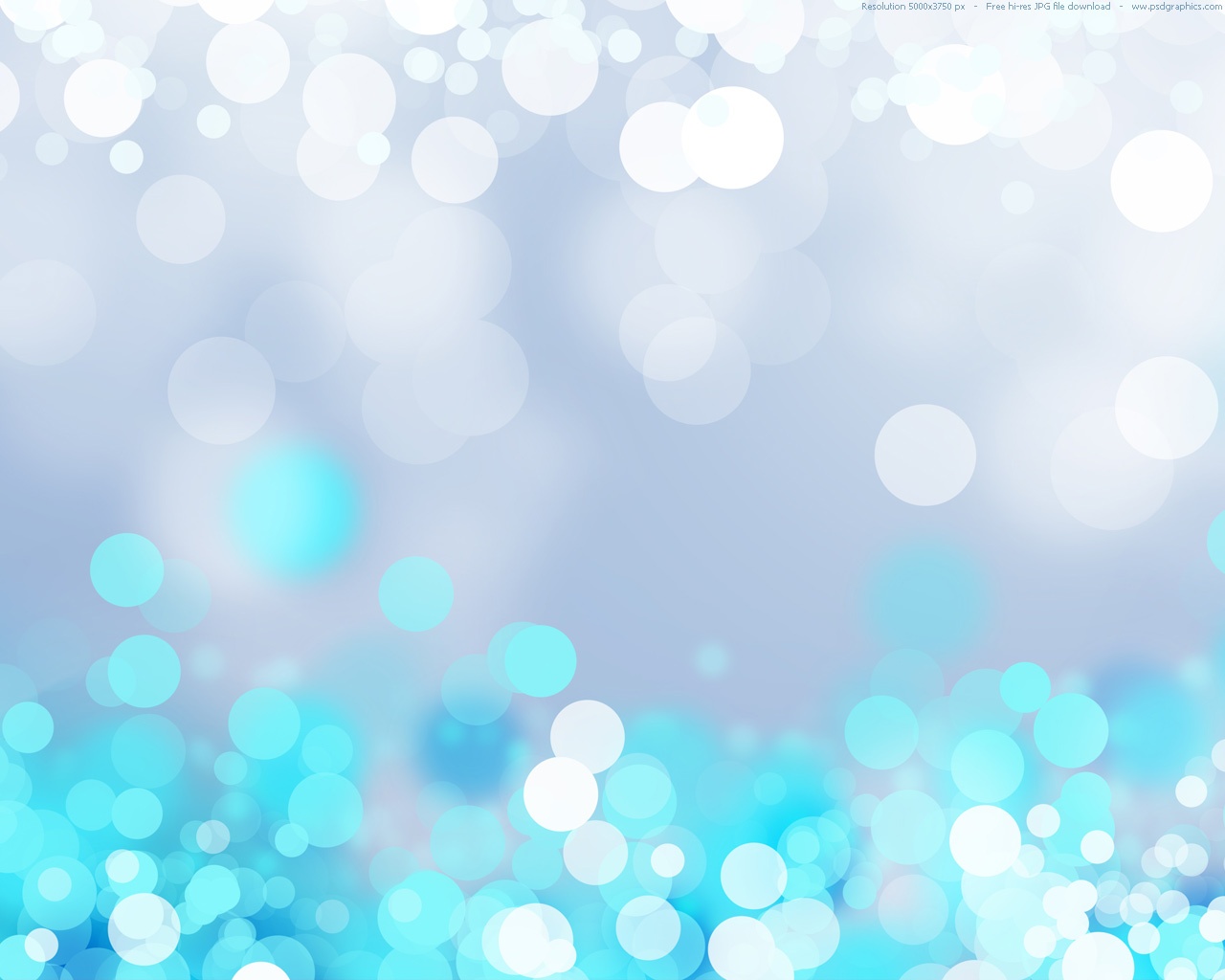 При проведении уроков я использую мультимедийные презентации, что позволяет на уроках реализовать принципы доступности, наглядности. Использование презентации на уроках позволяет сформировать учебно-познавательную и коммуникативную образовательные компетенции, что соответствует требованиям ФГОС.
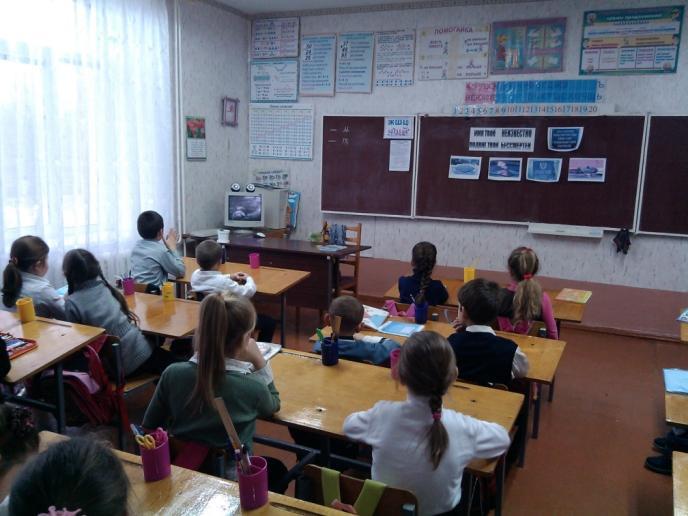 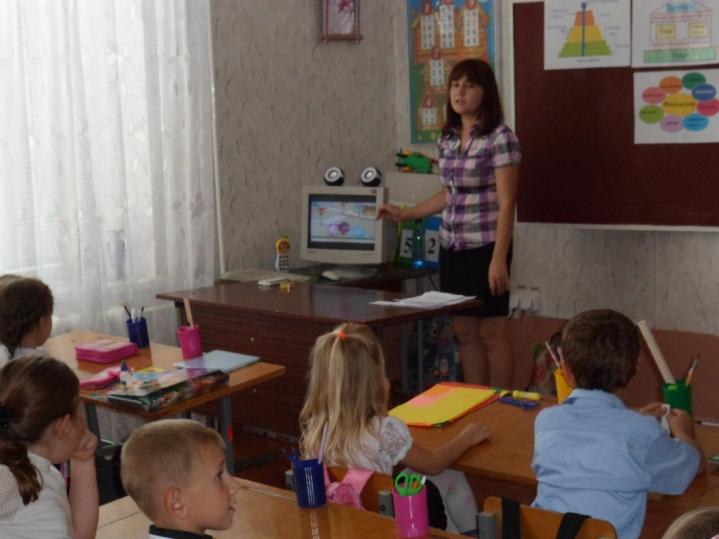 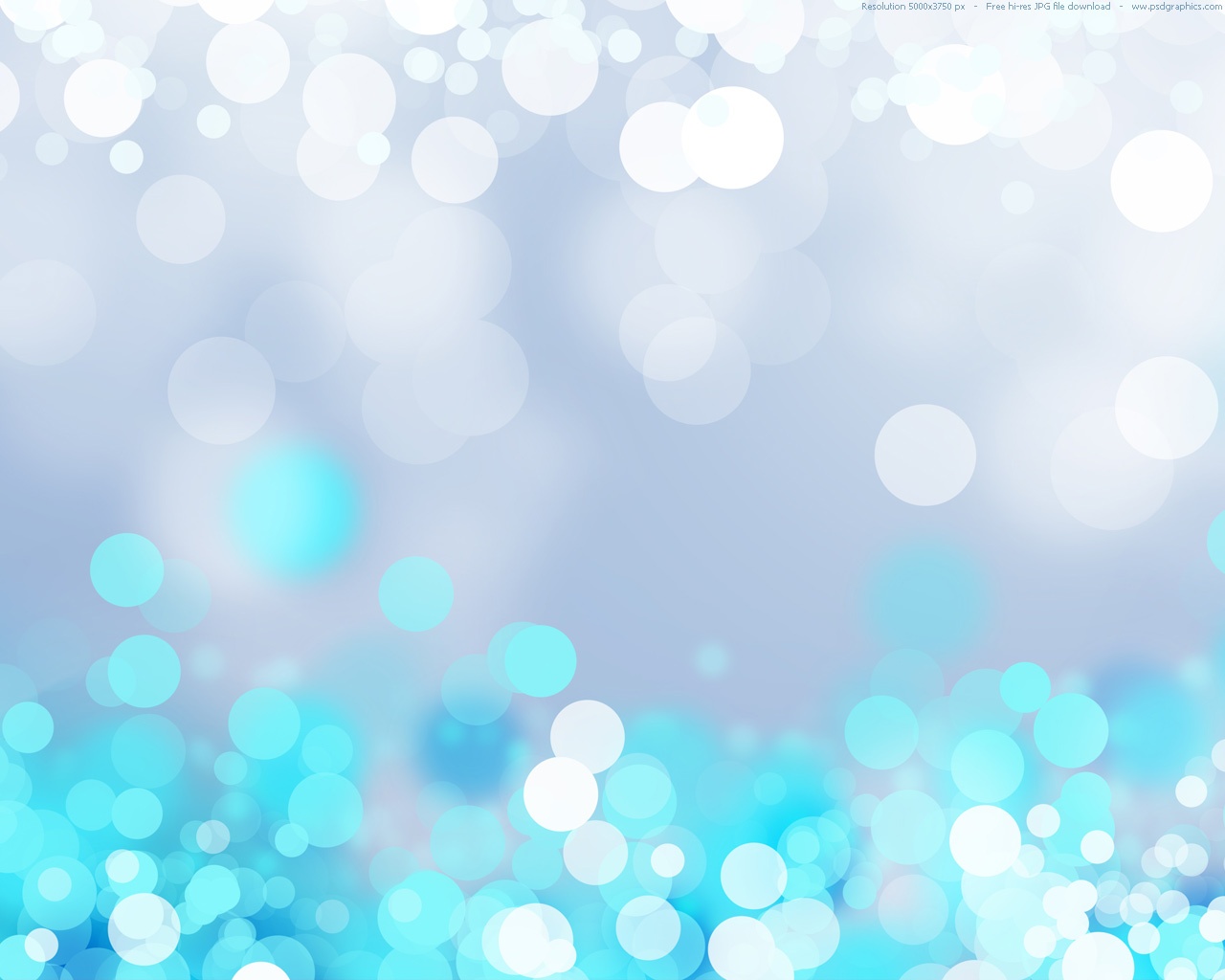 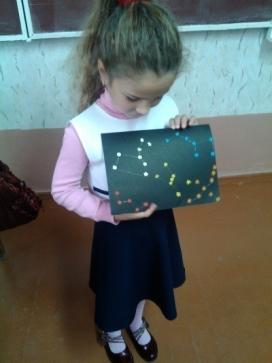 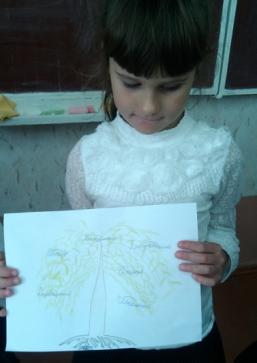 Метод проектов – педагогическая технология, ориентированная на применение и приобретение новых знаний, это самостоятельная творческая работа обучающихся, выполняемая под руководством учителя.
       Я  применяю метод проектного обучения, так как он стимулирует самостоятельность обучающихся, их стремление к самовыражению, формирует активное отношение к окружающему миру, способствует сопереживанию и причастности к нему.
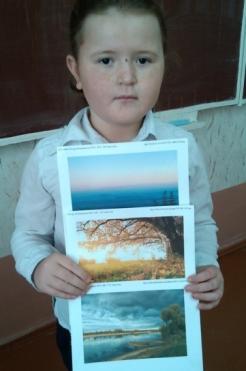 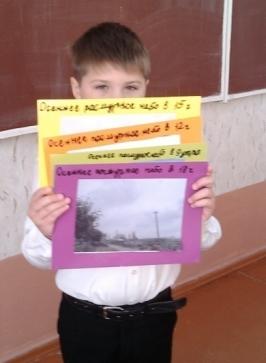 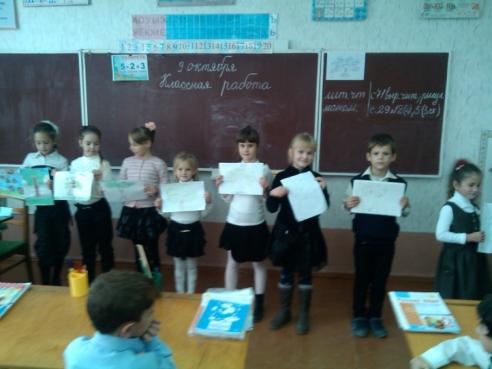 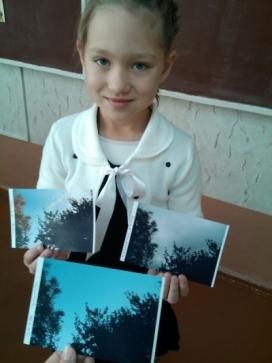 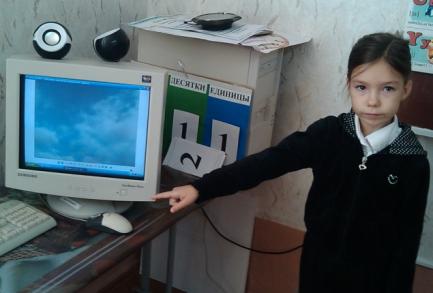 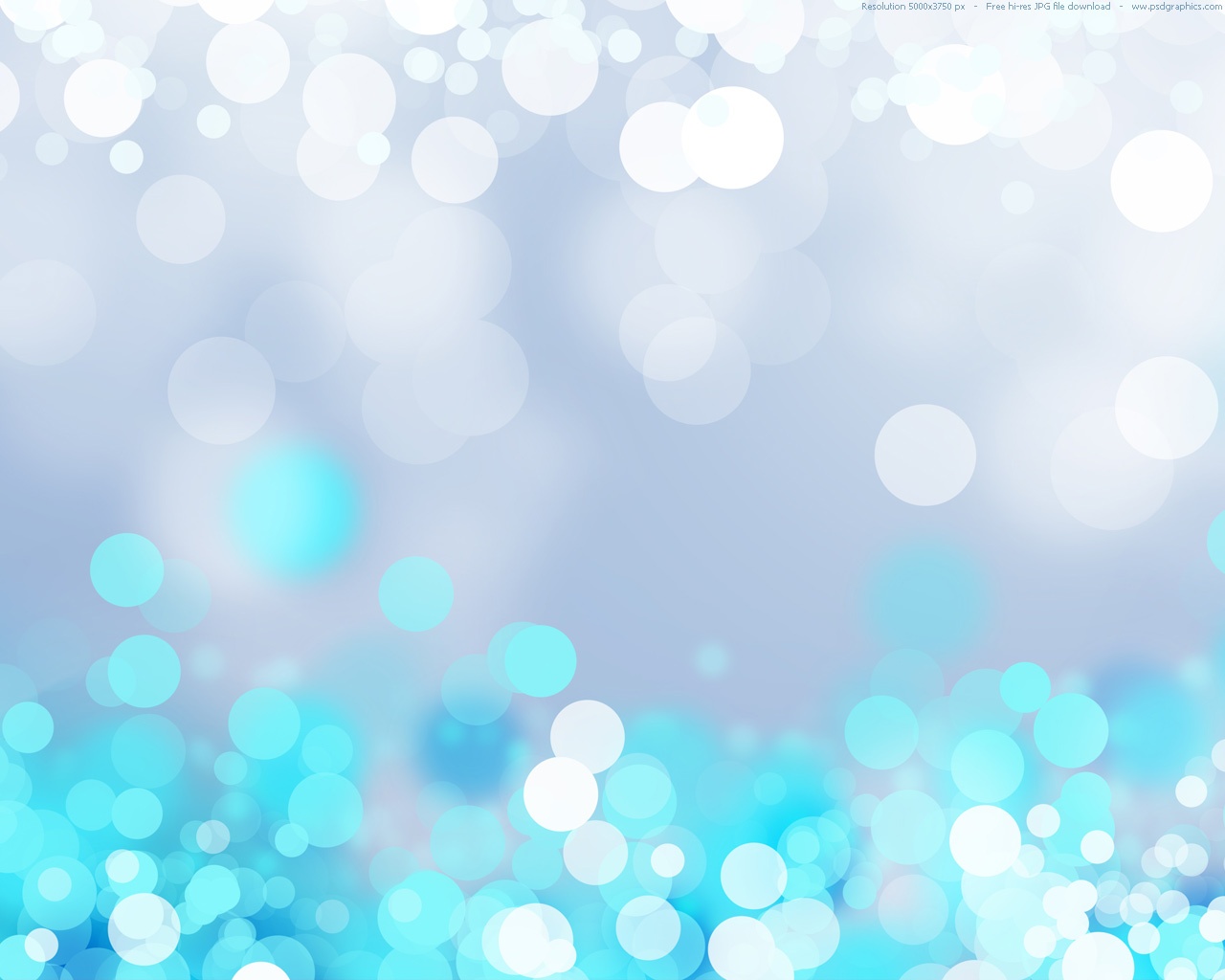 Одним из эффективных средств развития интереса к учебному предмету является игра.  Поддерживаю  интерес ребёнка к учёбе через  учебно-познавательные игры. Игра выступает как мотив радости в учении.  В процессе игры на уроках учащиеся незаметно для себя выполняют задания различной трудности. Она  стимулирует воображение и фантазию детей, а воображение является основой всякой творческой деятельности, именно оно даёт импульс творческому процессу, именно через воображение лежит путь к нахождению интуитивных решений.
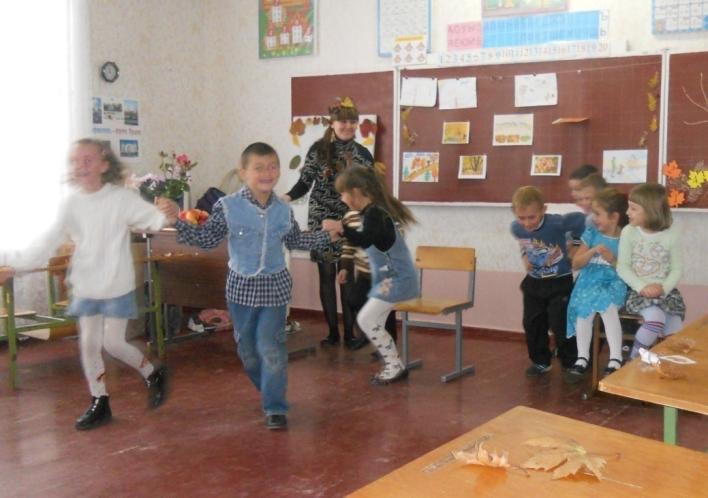 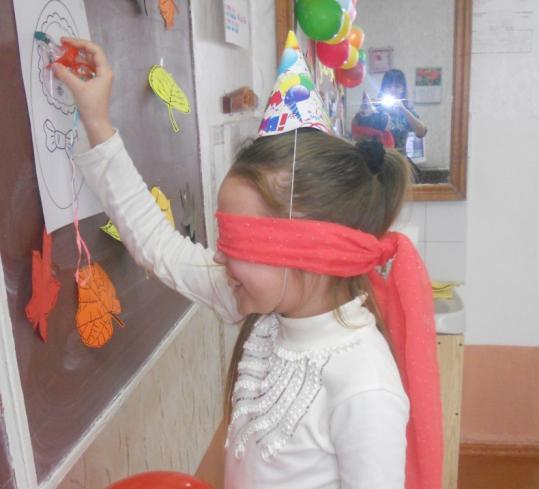 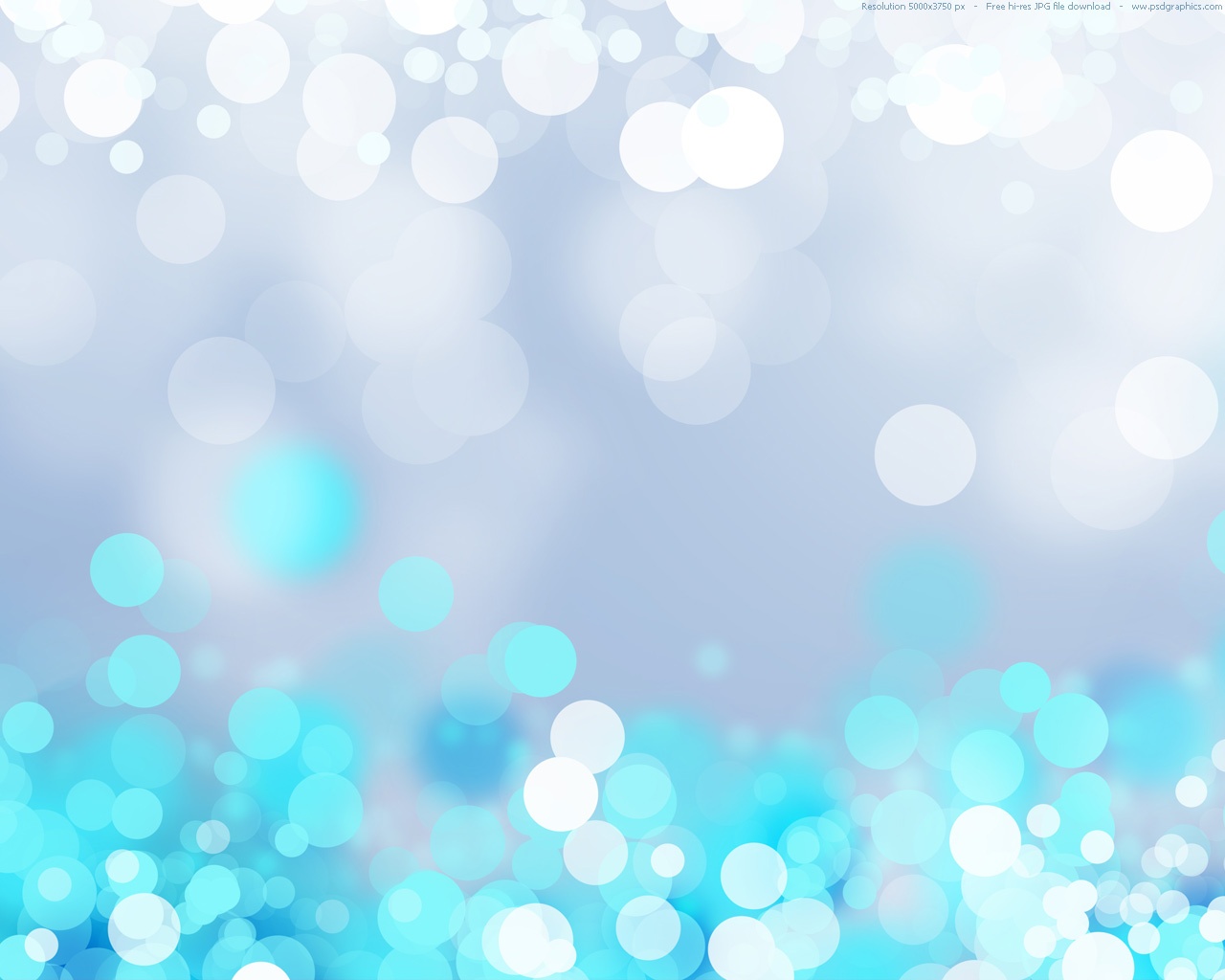 Реализуя принцип индивидуального подхода к обучению, использую различные формы организации учебной деятельности на уроке и вне урока: коллективные;  групповые; индивидуальные; работу в парах.
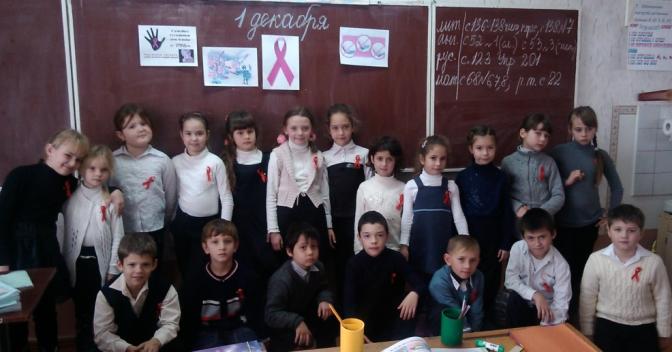 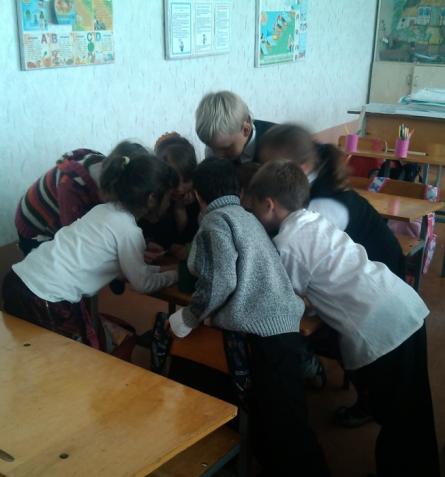 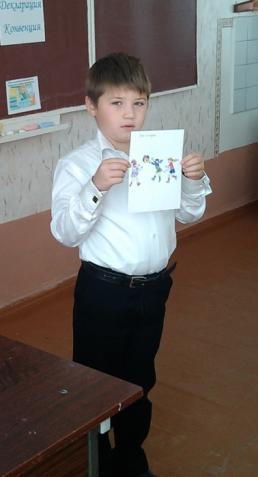 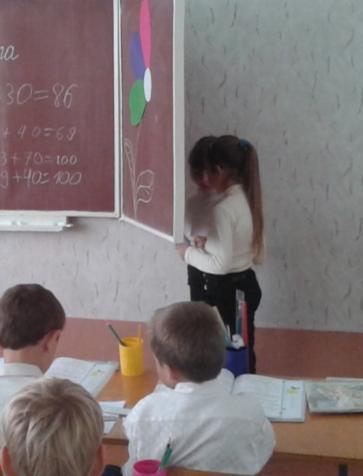 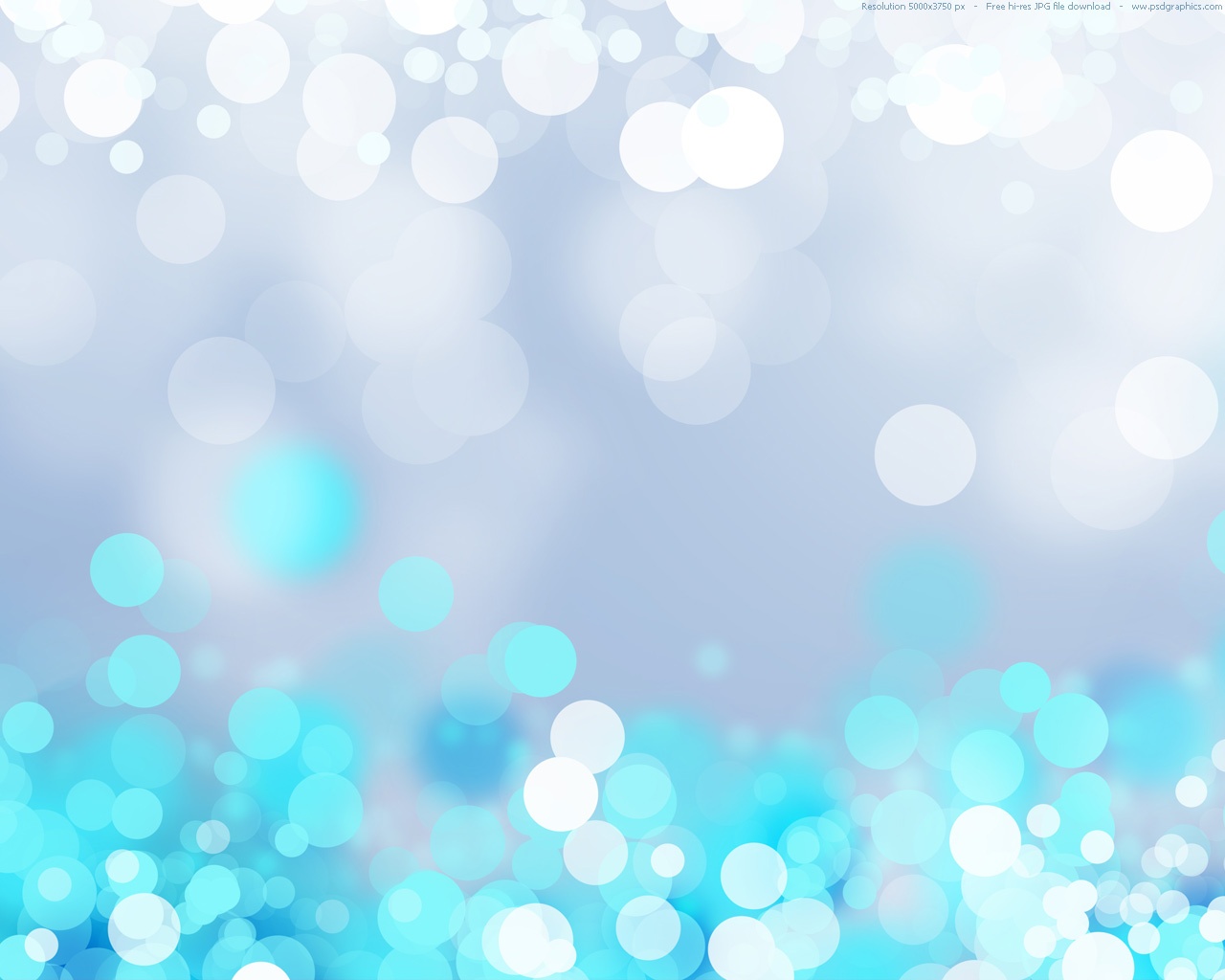 Мне  очень важно знать, какой эмоциональный фон преобладает в классном коллективе в течение учебного дня и насколько успешно оценивают свои учебные достижения обучающиеся. Этому сопутствует рефлексия, к которой я стараюсь  подвести учащихся в  итоге урока.
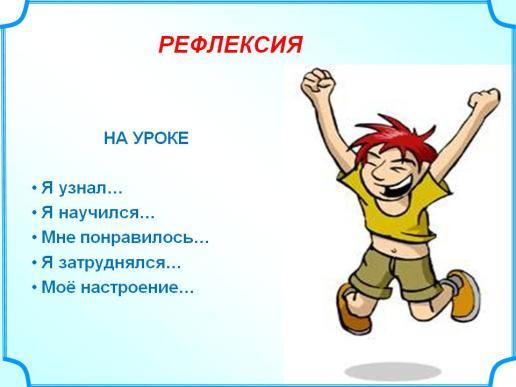 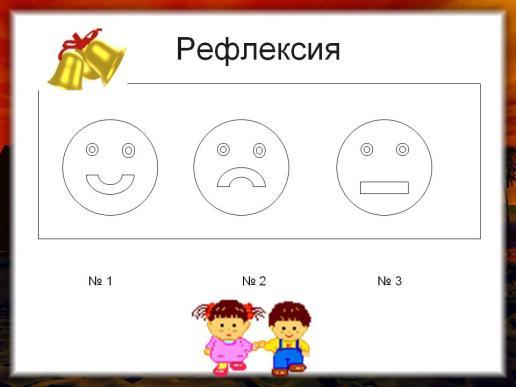 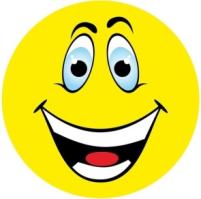 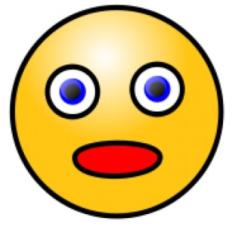 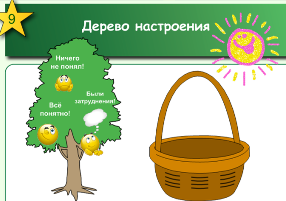 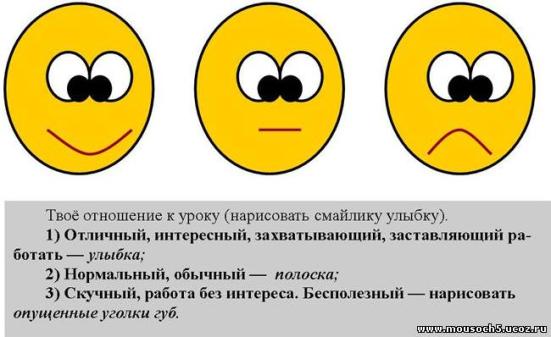 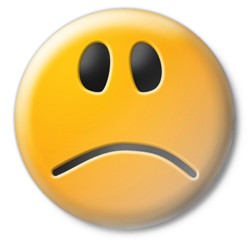 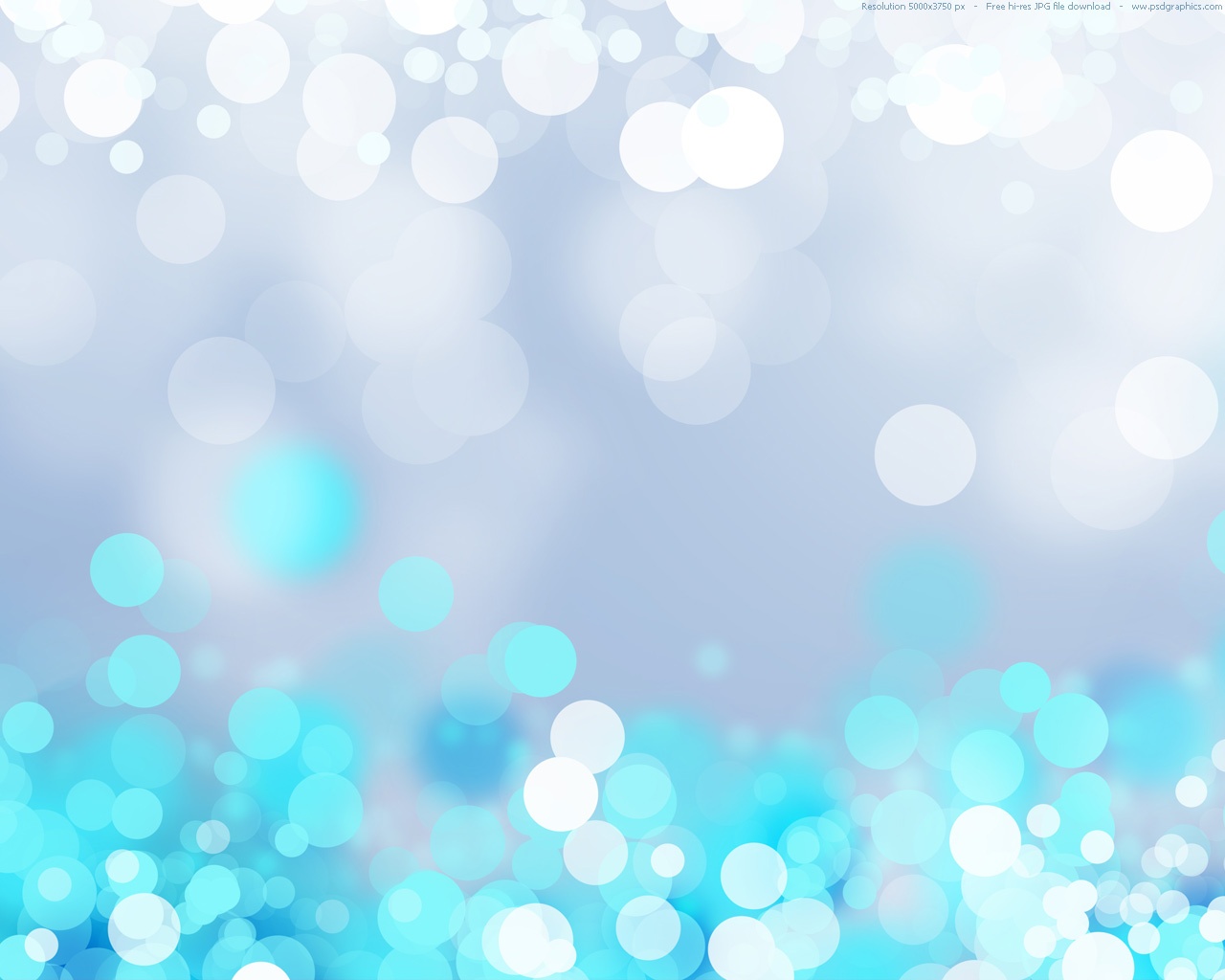 Активно внедряю в практику своей работы здоровьесберегающие технологии. С целью предотвращения перегрузки обучающихся и сохранения их здоровья использую различные виды деятельности для  снятия физического и умственного напряжения: физминутку, гимнастику для глаз, музыкальную паузу, пальчиковую гимнастику,  минутный «сон».
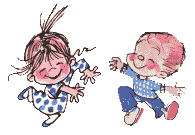 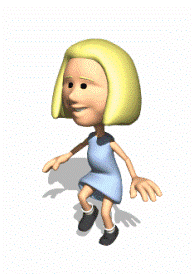 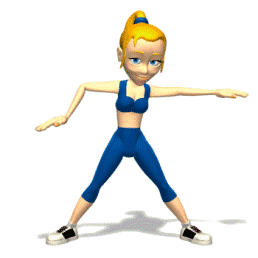 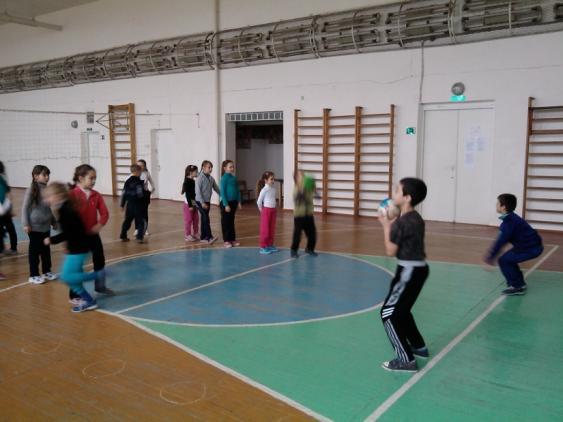 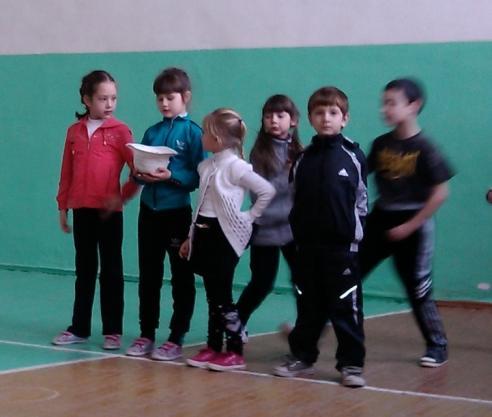 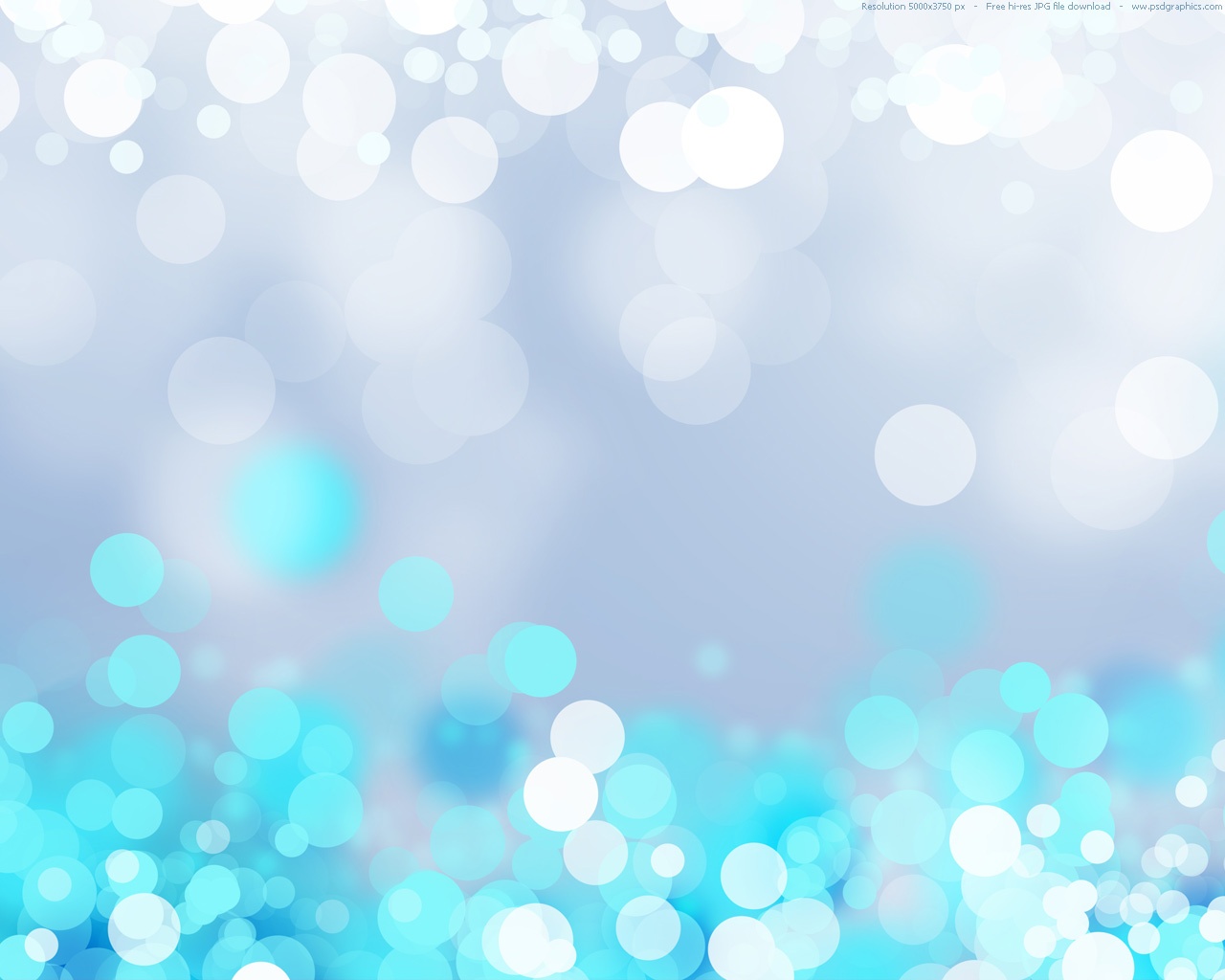 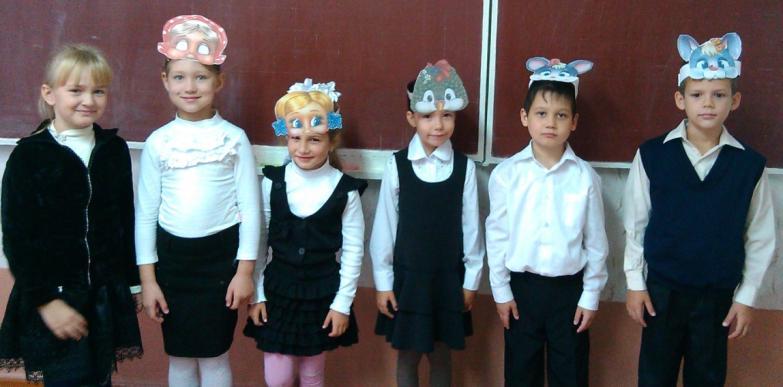 И в заключении могу сказать, что только сочетание разнообразных методов мотивации и стимулирования в своём единстве может обеспечить успешность каждого школьника в обучении.
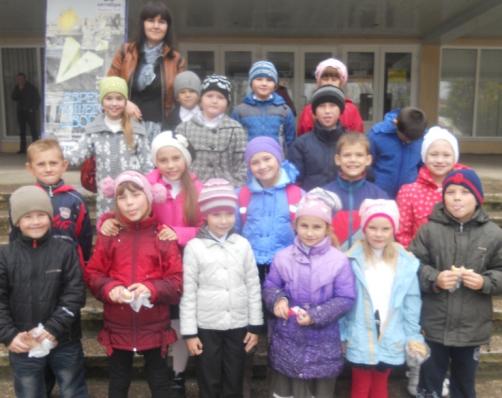 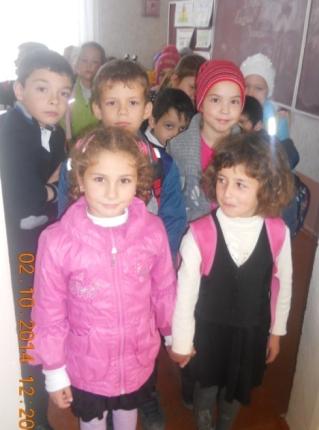 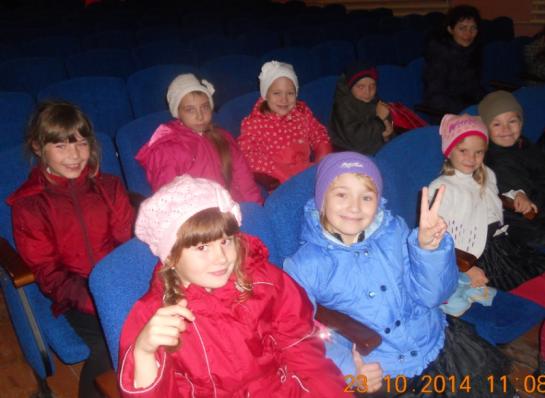 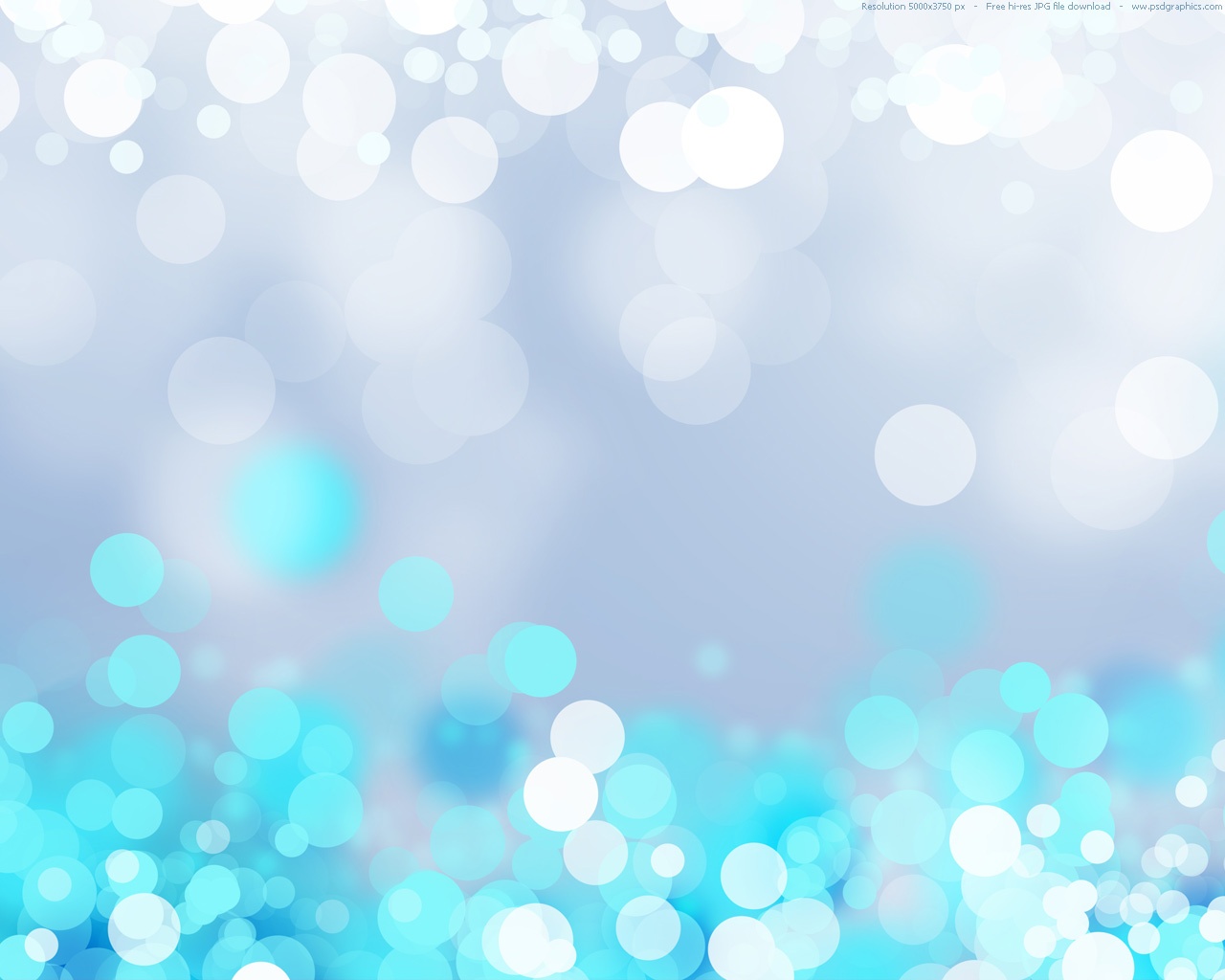 Наша жизнь продолжает стремительно изменяться, а значит, будут изменения и в образовании. Мы - учителя, а это значит нельзя стоять на месте, нужно искать и узнавать новое, внедрять новые идеи в работу, нужно идти вперед в ногу со временем, уважая старые традиции, не боясь нововведений.
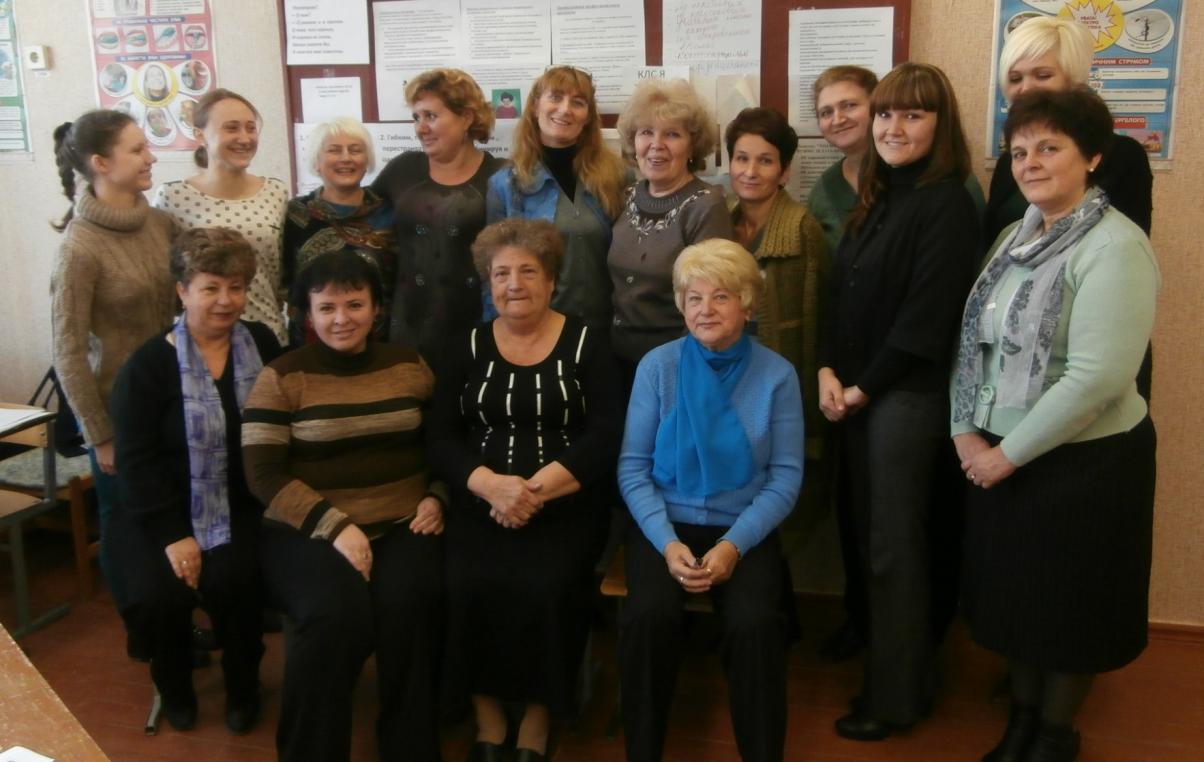 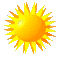 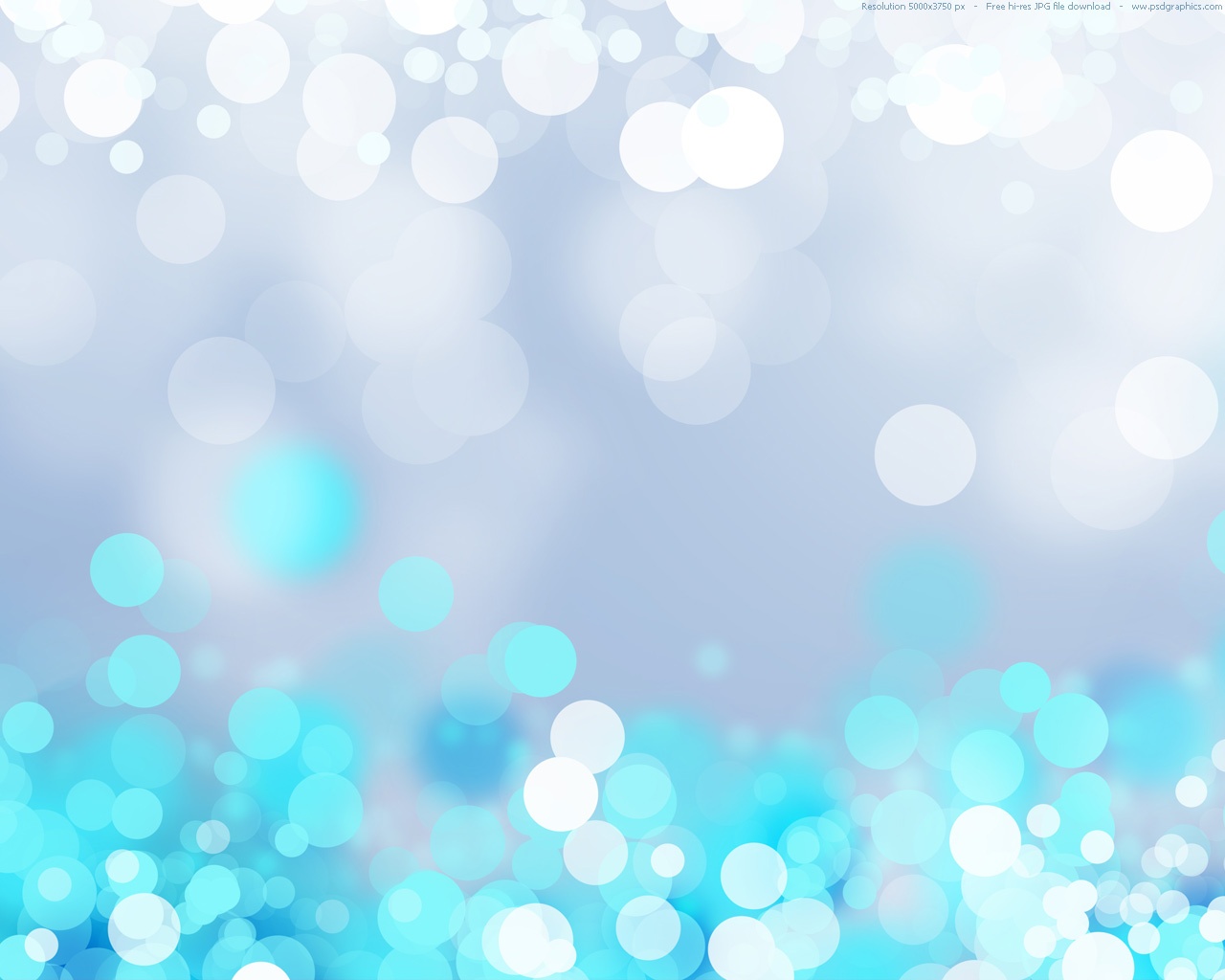 Спасибо за внимание!
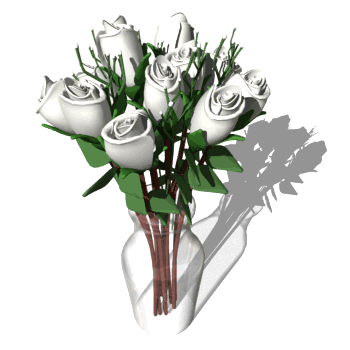 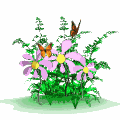 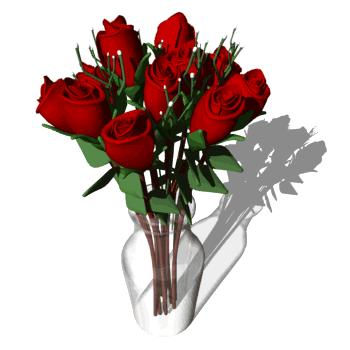